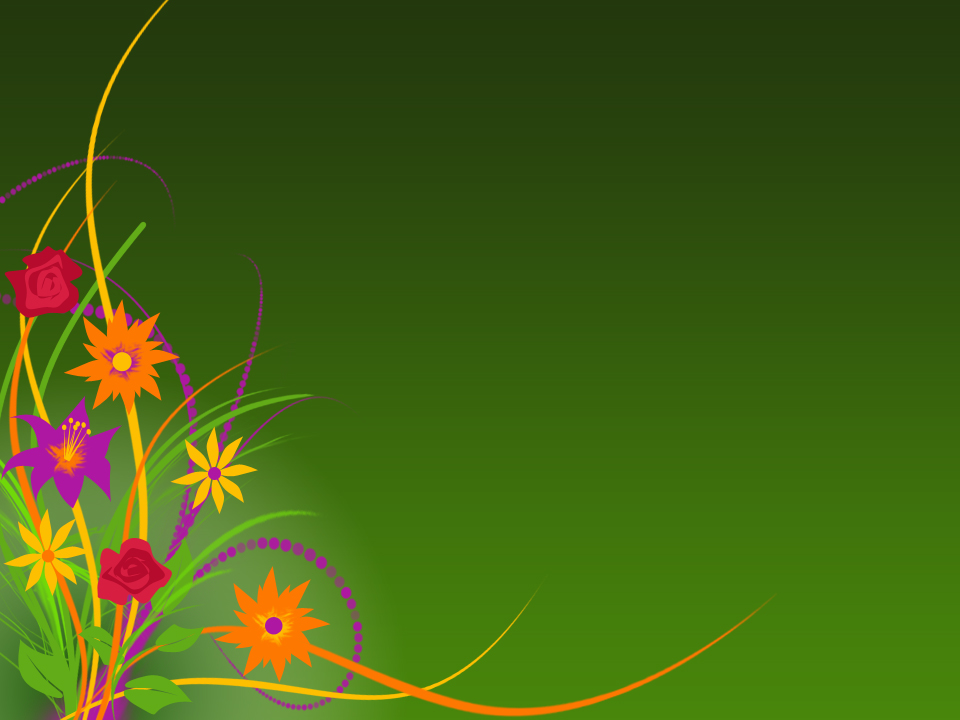 مدیریت بر قلبها
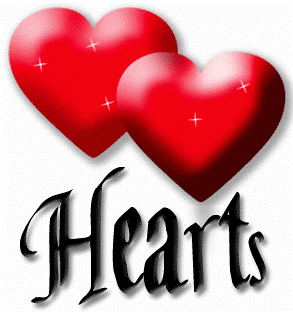 تهیه شده در پارک بازاریابی ایران
پائیز1391
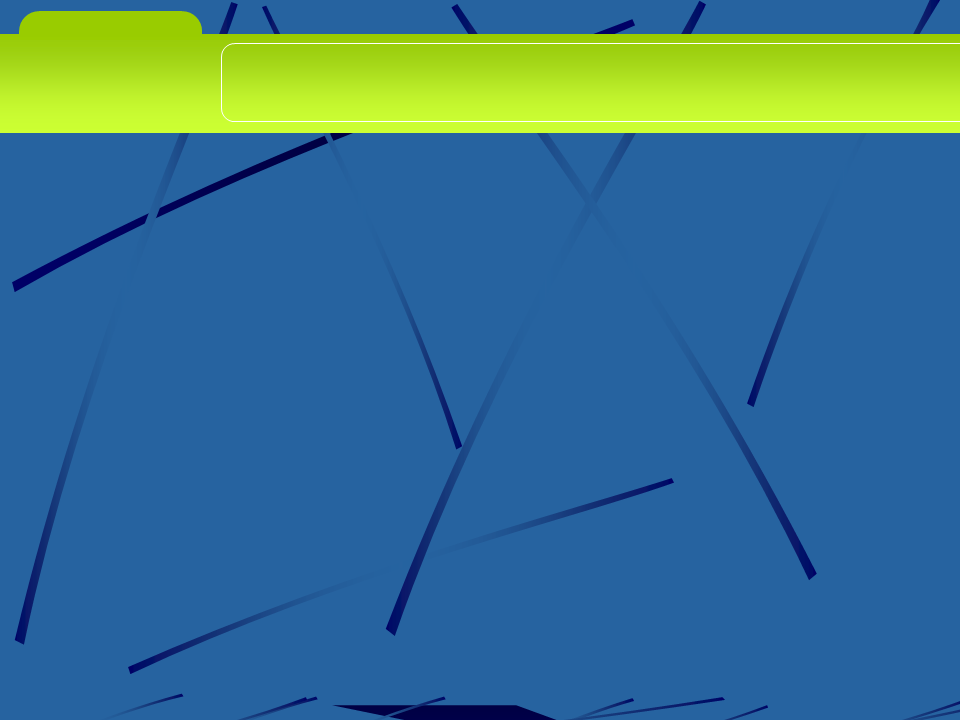 بنام خداوند جان آفرین
من از فقر امتم بیم ندارم ، آنچه بر امتم بیمناکم  سوء مدیریت است.
پیامبر اکرم (ص)
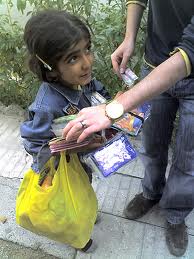 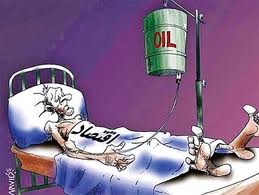 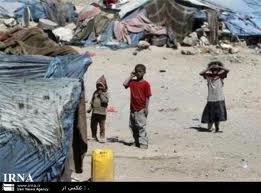 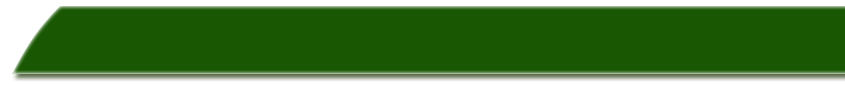 مدیریت بر قلبها
کتاب مدیریت بر قلبها از آخرین کتابهای کن بلاچارد یکی از صاحبنظران بزرگ مدیریت است .
کن بلاچارد نویسنده کتابهائی از قبیل:
مدیریت یک دقیقه ای ، 
		سه کلید توان افزائی 
			و مدیریت از راه ارزشهاست
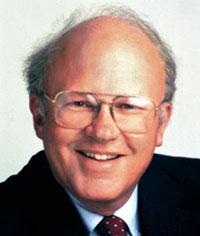 این کتاب در غرب به عنوان انجیل مدیران شهرت یافته است ، کتابی نه برای یکبار خواندن ، بلکه کتاب الهام بخش که آن را بارها و بارها خوانده اند .
3
به جای سخت کار کردن آگاهانه کار کنید
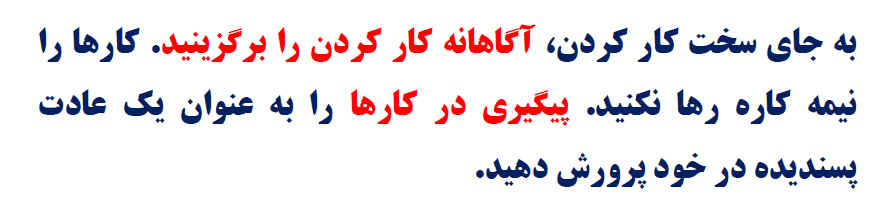 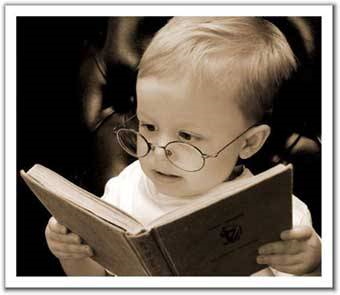 باهوش ، مسئله را حل می کند . خردمند از آن جلوگیری می کند.
آلبرت اینشتین
4
کلید پرورش انسانها در واداشتن آنها به کارهای درست است.
کسانی که بد را پسندیده اند            ندانم که از نیک چه بد دیده اند
1- هفته ای یک ساعت در بین کارمندان باشید و آنها را به درست کار کردن مجبور کنید.
2- کارمندان خود را فقط در ازای انجام کار درست و به موقع تشویق نمائید .
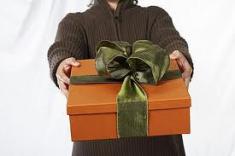 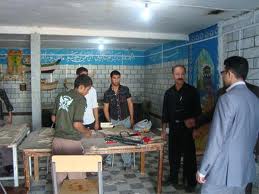 3- تشویق به موقع ، انگیزه کارکنان را چند برابر می کند
4- واداشتن انسانها به انجام كار درست درانان خشنودي وانگيزه كاركرد خوب مي افريند.
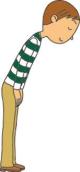 5- این اصول مایه درخشش و احترام شما در محیط کار می شود
5
5
در ستايش انسان ها آنقدر منتظر نمانيد تا كار را صد در صد درست انجام دهند.
فرض از کارمند خود خواسته اید کاری چند مرحله ای بسیار دشوار و زمانگیری را برای شما انجام دهد بخش اول ، دوم ، . . . و نهم را به درستی و به نحو احسن و در زمانهای مورد نظر انجام داده ولیکن بخشهائی کمی از کار باقی مانده است
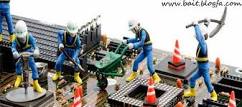 به نظر شما کارهای ارزشمند این کارمند تا آن لحظه قابل تقدیر نیست؟
بسياري از رهبران خوش خيال در ستايش كاركنان آنقدر درنگ مي كنند تا كار به درستي پايان يابد- طرحي پياده شود يا هدف در دسترس قرار گيرد.مشكل در اينجاست كه شايد هرگز به چنين نقطه اي نرسند. نبايد از رشته اي رفتارهاي تقريبا درست نتيجه صد در صد درست انتظار داشته باشند. بهتر اين است كه پيشرفت را ستايش كنيم ، اين كار خود انگيزه آفرين است.
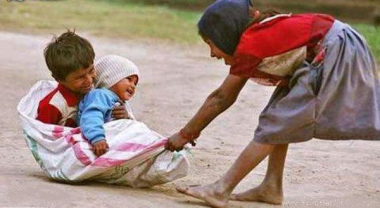 چه ساده میتوان لبی را خندان کرد !
6
بازخورد ، ناشتايي نيرو بخش قهرمانان است
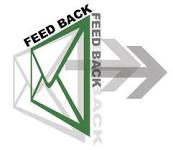 1-بازخورد عملکرد مثبت برای کارمندانتان انگیزش آفرین می باشد
2- هرگز کارهای منفی یا ناقص خود را روپوشانی نکنید
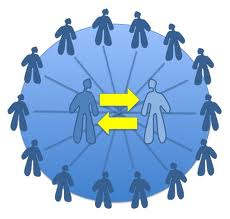 3- با کارمندانتان رو راست باشید
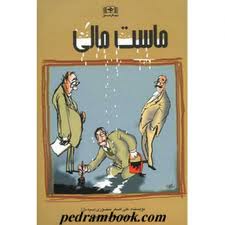 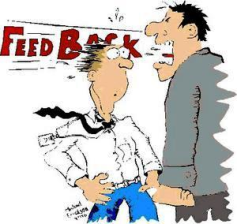 4- نتایج منفی حاصل از عدم انجام کار صحیح کارکنان خود را به شیوه ای صحیح به ایشان منتقل نمائید .
7
تا خود نخواهيد ، هيچكس نمي تواند احساس فرو دستي در شما بيافريند
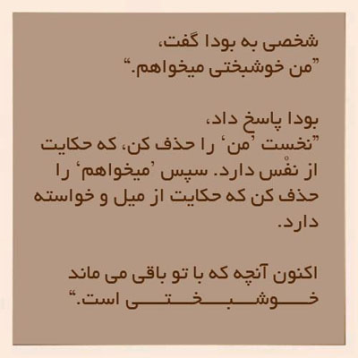 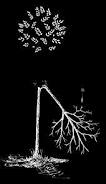 نورمن وينسنت پيل به من آموخته است كه همواره مي توان درباره خود دو احساس را برگزيد : 
خوشبختي و شور بختي.چرا كسي دومي را برگزيند؟
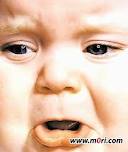 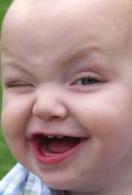 8
8
داستان طنز :    پایان نامه خرگوشی
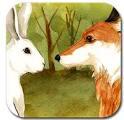 روباه: احمقانه است، هر کسی می‌دونه که خرگوش ها، روباه نمی‌خورند.خرگوش: مطمئن باش که می تونند، من می تونم این رو بهت ثابت کنم، دنبال من بیا.خرگوش و روباه با هم داخل لانه خرگوش شدند و بعد از مدتی خرگوش به تنهایی از لانه خارج شد و بشدت به نوشتن خود ادامه داد.
در همین حال، گرگی از آنجا رد می‌شد.گرگ: خرگوش این چیه داری می‌نویسی؟خرگوش: من دارم روی پایان نامم که یک خرگوش چطور می تونه یک گرگ رو بخوره، کار می کنم.گرگ: تو که تصمیم نداری این مزخرفات رو چاپ کنی؟خرگوش: مساله ای نیست، می خواهی بهت ثابت کنم؟بعد گرگ و خرگوش وارد لانه خرگوش شدند. خرگوش پس از مدتی به تنهایی برگشت و به کار خود ادامه داد.
حال ببینیم در لانه خرگوش چه خبره، در یک گوشه موها و استخوان های روباه و در گوشه ای دیگر موها و استخوان های گرگ ریخته بود. در گوشه دیگر لانه، شیر قوی هیکلی در حال تمیز کردن دهان خود بود.
نتیجه:هیچ مهم نیست که موضوع پایان نامه شما چه باشد، هیچ مهم نیست که شما اطلاعات بدرد بخوری در مورد پایان نامه‌تان داشته باشید، آن چیزی که مهم است این است که استاد راهنمای شما کیست ؟
9
آن گاه كه از يادگيري بازمانيد ، به رشد خود پايان داده ايد
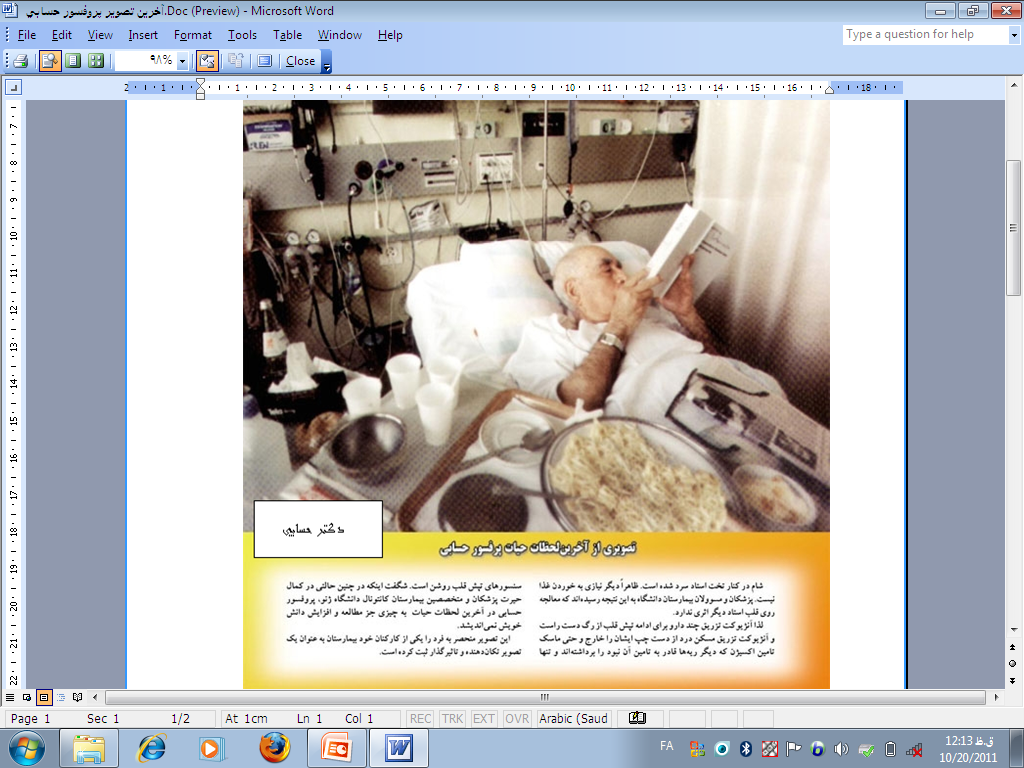 زگهواره تا گور دانش بجوی
آخرین تصویر از آخرین لحظه زندگی دکتر حسابی


روحش شاد
نورمن وينسنت پيل مي گفت " هنگامي كه از يادگرفتن باز ايستم ، دست و پايم را به قبله بكشيد چون ديگر مرده ام.”
10
به جاي سختكوشي ، هوشمندانه تر كار كنيد
از يكي از كارآفرينان پيروزمند درخواست شد تا رمز موفقيت خود را با گروه دانشجويان در ميان بگذارد. او چنين گفت " اين كوتاه ترين سخنراني در جهان خواهد بود ، زيرا پيروز شدن بسيار آسان است. تنها كاري كه بايد بكنيد ، نيمي از روز را كار كردن است مي توانيد دوازده ساعت نخست يا دوم را برگزينيد.
اگر براي انديشيدن ، راهبرد گذاري و تنظيم اولويت ها به خود ايست ندهيد ، تمام وقت سخت كار خواهيد كرد بدون اين كه از انجام هوشمندانه كارها بهره مند شويد.
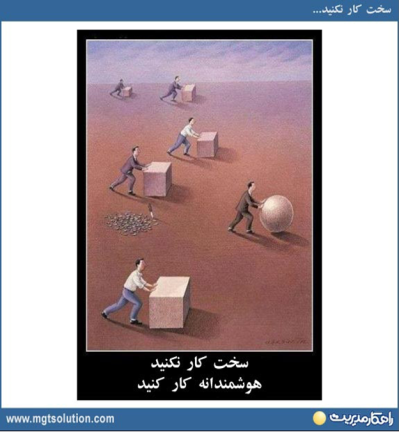 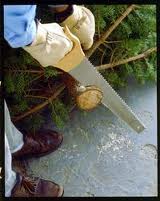 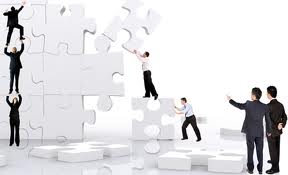 آیا اره خود را تیز کرده اید ؟
11
در برابر هر چيزي بايستيد ، آن هم پايداري مي كند
اگر چيزي شما را مي آزارد و با آن كنار نمي آييد ، احساس خود را به بند كشيده ايد.از سوي ديگر ، چنانچه با چيزهاي آزار دهنده بسازيد ، در گذر زمان مساله نابود مي شود.
آيا هرگز پيش خود گفته ايد " خوشحالم كه مساله را از ذهنم كنار گذاشته ام؟"
در برابر هر چيزي بايستيد ، آن هم پايداري مي كند. تا هنگامي كه با احساس خود كنار بياييد ، در درونتان انباشته مي مانند.
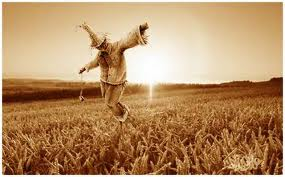 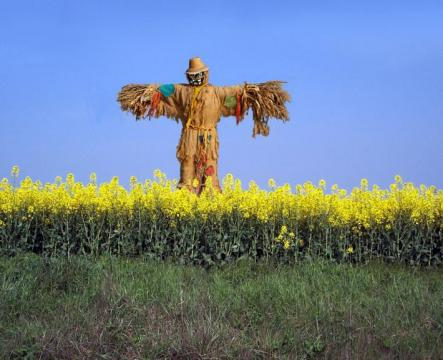 12
نه پيروزي پايدار است و نه شكست مرگ آور
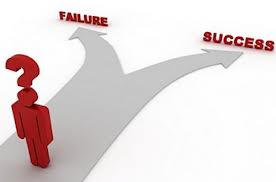 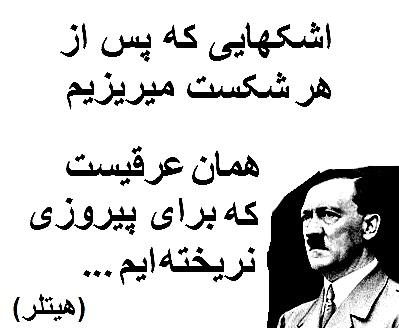 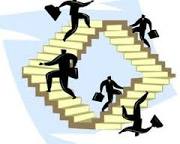 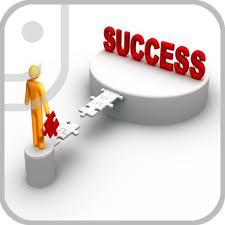 اين تكيه كلام دلخواه دان شولا در دوره اي بود كه سر مربيگری تيم ميامي را به عهده داشت. دان قانوني داشت كه " بيست و چهار ساعت " نام گرفته بود. وي به خود ، مربيان و بازيكنان اجازه مي داد كه تنها تا بيست و چهار ساعت پيروزي خود را جشن بگيرند يا بر باخت تيم شيون كنند. 
در پايان بيست و چهار ساعت ، همگي موضوع گذشته را كنار نهاده و تمام نيروي خود را بر حريف و رويارويي آينده متمركز مي كردند. اين يك اصل است كه ارزش توجه كردن دارد.با برنده شدن باد نخوت به سر ميفكنيد و در پي باخت به درياي غم فرو مرويد.
13
هرگز، هرگز، هرگز از پای ننشینید !
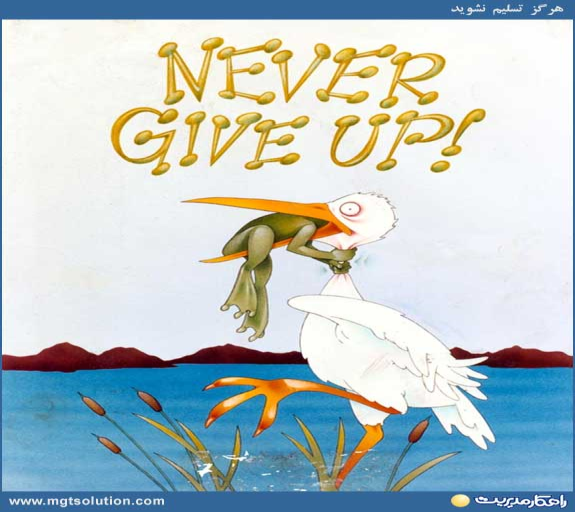 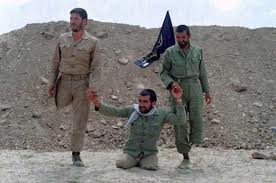 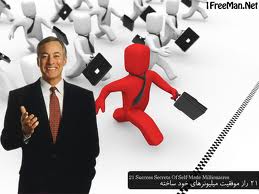 وينستون چرچيل در سال هاي آخر زندگي در دبستان دوران آموزش ابتدايي خود يك سخنراني كرد. مدير رو به دانش آموزان كرده و گفت « اين لحظه اي تاريخي است » .چرچيل برخاست از بالاي عينكش به حاظران نگاه كرد و گفت « هرگز ، هرگز ، هرگز ، هرگز از پاي ننشينيد.» برجسته ترين كيفيت در او پايمردي اوست. اين رفتار بود كه انگلستان را در جنگ دوم به ادامه نبرد واداشت در حالي كه بسياري باخت را پذيرفتند.
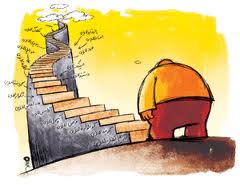 14
زنگ تفریح :       خرید طوطی
مردی به یك مغازه فروش حیوانات رفت و درخواست یك طوطی كرد. صاحب فروشگاه به سه طوطی خوش چهره اشاره كرد و گفت: «طوطی سمت چپ ۵۰۰ دلار است.»
مشتری: «چرا این طوطی اینقدر گران است؟»
صاحب فروشگاه: «این طوطی توانایی انجام تحقیقات علمی و فنی را دارد.»
مشتری: «قیمت طوطی وسطی چقدر است؟‌
صاحب فروشگاه: طوطی وسطی ۱۰۰۰ دلار است. برای اینكه این طوطی توانایینوشتن مقاله ای كه در هر مسابقه ای پیروز شود را دارد.»
و سرانجام مشتری از طوطی سوم پرسید و صاحب فروشگاه گفت: «‌ ۴۰۰۰ دلار.»
مشتری: «این طوطی چه كاری می تواند انجام دهد؟»
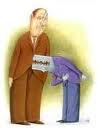 صاحب فروشگاه جواب داد:‌ «صادقانه بگویم من چیز خاصی از این طوطی ندیدم ولی دو طوطی دیگر او را مدیر صدا می زنند.»
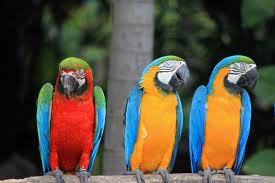 15
نخستین گام در رسیدن به مقصد ، دانستن راه است
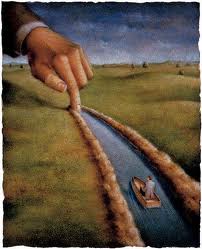 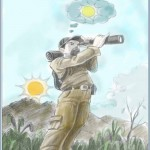 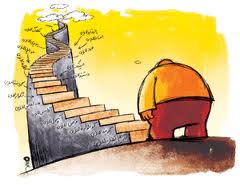 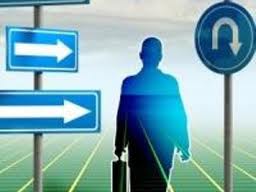 16
شاهینی می شکفد که به پرواز آزاد باشد
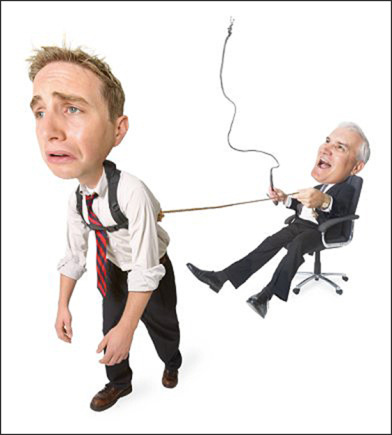 شاهین ها مشتریان شیفته می آفرینند.
17
بزرگ بیندیشید ! بزرگ عمل کنید !بزرگ باشید !
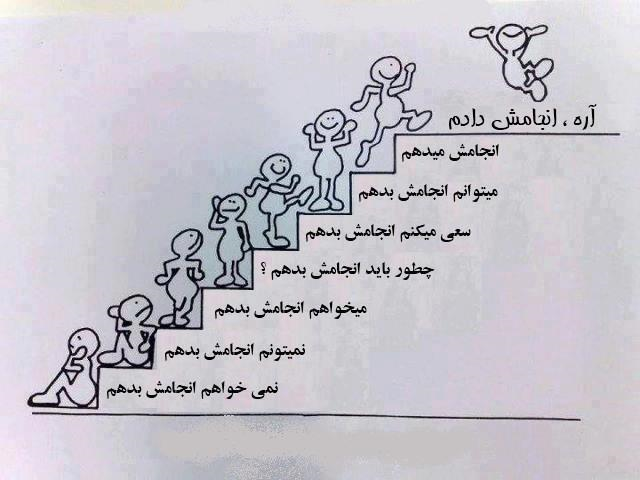 خواستن توانستن است
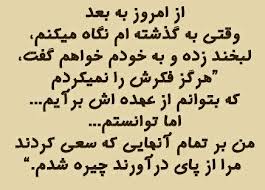 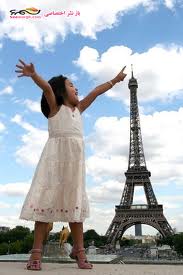 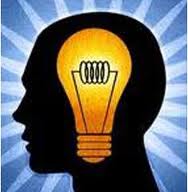 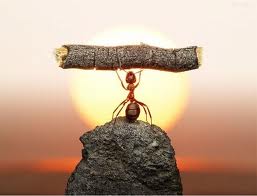 دكتر پيل مي گويد « اگر فكر كني كه از عهده كاري بر مي آيي ، توان انجام آن را هم بدست مي آوري ». بهترين دوست خودتان باشيد و خود را باور كنيد. منتظر مباشيد كه ديگران برايتان كاري كنند. از درون شاد باشيد. انديشه ها و گفتگو هاي نيروبخش دروني خود را يادداشت كنيد. كارساز خواهد بود.
18
اگر در جستجوی کمال نباشید ،به برتری نمی رسید
هنگام تیر اندازی نقطه مرکزی هدف را نشانه بگیرید. اگر اندکی خطا برود ، باز هم تیر به هدف می خورد . ولی اگر کل هدف را نشان روید ، کمترین خطا تیر شما را به هدر می دهد .
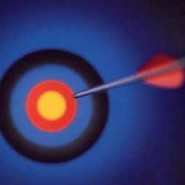 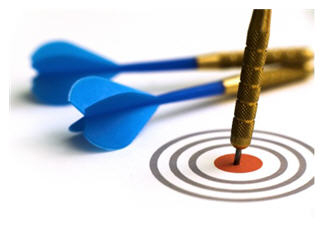 19
ابزار توان افزایی در زمان حال نهفته است .
خوشبختی ما در سه جمله است :

	تجربه از دیروز، استفاده از امروز، امید به فردا

		ولی ما با سه جمله دیگر زندگی مان را تباه می کنیم :

حسرت دیروز، اتلاف امروز، ترس از فردا
 
دکتر شریعتی
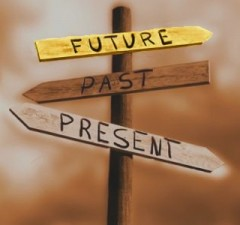 20
بر آموزندگان هرگز تنبیه روا مدارید .
نوآموزان همینکه اشتباه کنند بی درنگ متوجه می شوند که رفتارشان درست نبوده است ، خود را سرزنش کنید و بگوئید پوزش می خواهم ، موضوع را روشن نکرده بودم.
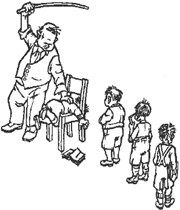 21
هیچ بالشی نرم تر از وجدان آسوده نیست .
در محيط رقابتي امروز ، پاره اي از رهبران وسوسه زير پا نهادن فضايل اخلاقي مي شوند.تصور مي كنند كه به پيروي از قانون « اين نيز بگذرد » كارشان پيش خواهد رفت. آنان كه از اعتبار دروني برخوردارند ، با وجدان آسوده با ديگران رو به رو مي شوند و كاري مي كنند كه انسان ها بتوانند بهترين بازده را داشته باشند. در برخوردها ، مردم حس مي كنند كه مي توان به شما اعتماد كرد و شب هنگام كه عزم خوابيدن مي كنيد ، وجدان آسوده نرم ترين نازبالش شماست.
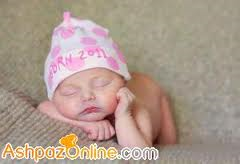 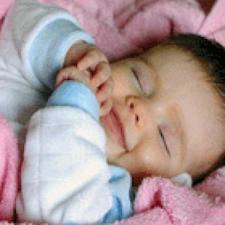 22
مهم نيست كه شما شير هستيد يا غزال
در قاره آفريقا هر روز صبح كه غزالها از خواب بيدار مي شوند، مي دانند كه بايد تندتر از تندترين و چالاك ترين شيرها بدوند، و هر روز صبح كه شيرها از خواب بيدار مي شوند، مي دانند كه بايد تندتر از كندترين غزالها بدوند.
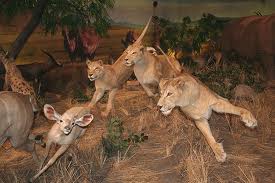 «مهم نيست كه شما شير هستيد يا غزال»
مهم اين است كه، هر روز صبح كه خورشيد بر مي آيد بدانيد كه بايد تندتر و چالاك تر بدويد.
ماتسوشيتا
 بنيانگذار شركت ناسيونال ژاپن
23
مثبت اندیشان نتیجه مثبت می گیرند ، چون از دشواری ها نمی هراسند .
اگر هیچ مسئله ای نداشته باشید در معرض خطر بزرگی هستید 

				نورمن وینسنت پیل
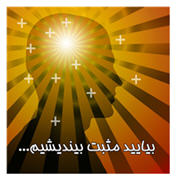 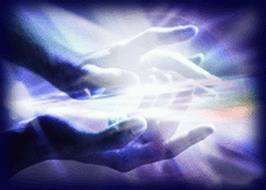 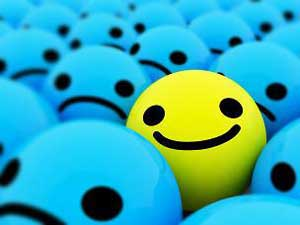 24
در جوانی سلامتی را در ثروت اندوزی فدا می کنیم و در پیری ثروت را در کسب دوباره سلامتی .
مدیر موفق، کار و زندگی را تراز می کند تا ثروت اندوخته شده در جوانی را در پیری خرج کسب دوبارۀ سلامتی نکند.
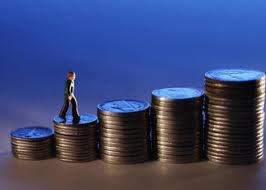 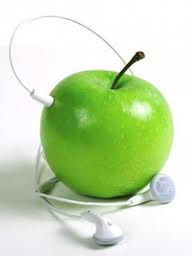 25
اردک ها قات قات می کنند ، شاهین ها بلند پروازی .
در این جهان مردم دو گونه اند : اردکها و شاهین ها .
اردکها بسیار قات قات و سرو صدا دارند 
در حالیکه شاهینها پی کار خود می روند و از بالای سر جمعیت به پرواز در می آیند.   
				
					وین دایر
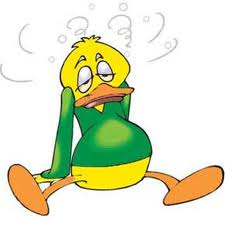 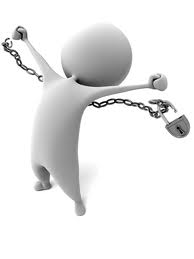 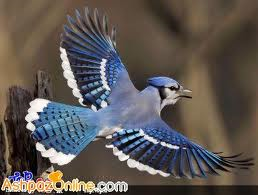 26
گلف یعنی بازی زندگی .
در بیشتر بازیها واکنش در برابر دیگران است ، ولی در گلف انسان در برابر کار خودش واکنش نشان می دهد.
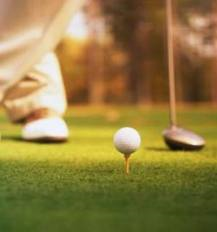 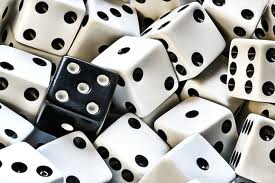 27
هدف محدود به پیروزی نیست ، بسی فراتر از آن است .
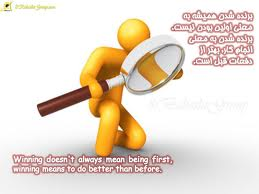 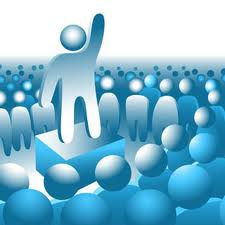 28
رهبری فرمان بر مردم نیست ، کار با مردم است .
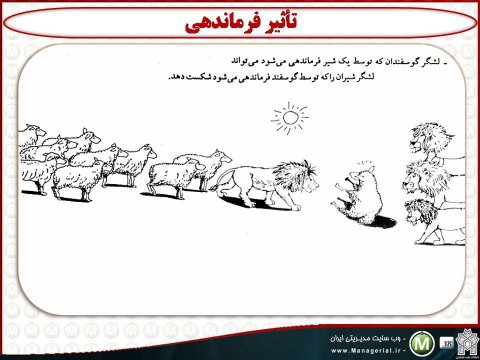 29
خداوندا ... مرا به بزرگی چیزهایی که داده ای آگاه و راضی کن!تا کوچکی چیزهایی که ندارم آرامشم را برهم نریزد ...
دکتر شریعتی
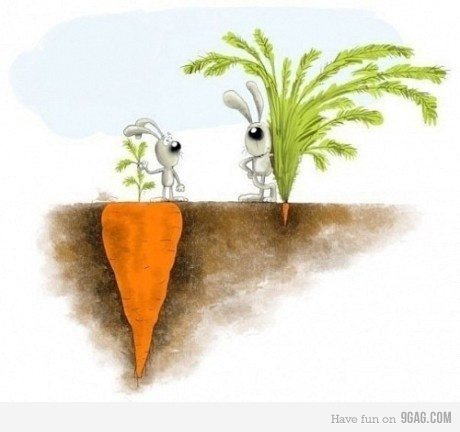 30
فوائد پاره آجر
روزی مردی ثروتمند در اتومبیل جدید و گران قیمت خود با سرعت فراوان از خیابان کم رفت و آمدی می‌گذشت. ناگهان از بین دو اتومبیل پارک شده در کنار خیابان یک پسر بچه پاره آجری به سمت او پرتاب کرد. پاره آجر به اتومبیل او برخورد کرد. مرد پایش را روی ترمز گذاشت و سریع پیاده شد و دید که اتومبیلش صدمه زیادی دیده است. به طرف پسرک رفت و او را سرزنش کرد. پسرک گریان، با تلاش فراوان بالاخره توانست توجه مرد را به سمت پیاده رو، جایی که برادر فلجش از روی صندلی چرخدار به زمین افتاده بود جلب کند. پسرک گفت:
 "اینجا خیابان خلوتی است و به ندرت کسی از آن عبور می کند. برادر بزرگم از روی صندلی چرخدارش به زمین افتاده و من زور کافی برای بلند کردنش ندارم. برای اینکه شما را متوقف کنم ناچار شدم از این پاره آجر استفاده کنم". مرد بسیار متأثر شد و از پسر عذر خواهی کرد. برادر پسرک را بلند کرد و روی صندلی نشاند و سوار اتومبیل گران قیمتش شد و به راهش ادامه داد.
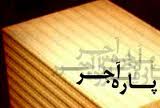 31
کارمند تازه وارد
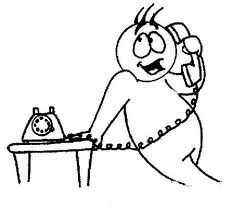 مردی به استخدام یك شركت بزرگ درآمد. در اولین روز كار خود، با كافه تریا تماس گرفت و فریاد زد: «یك فنجان قهوه برای من بیاورید.»
صدایی از آن طرف پاسخ داد: «شماره داخلی را اشتباه گرفته ای. می دانی تو با كی داری حرف می ‌زنی؟» 
كارمند تازه وارد گفت: «نه» 
صدای آن طرف گفت: «من مدیر اجرایی شركت هستم، احمق.»
مرد تازه وارد با لحنی حق به جانب گفت: «و تو میدانی با كی حرف میزنی، بیچاره.» 
مدیر اجرایی گفت: «نه» 
كارمند تازه وارد گفت: «خوبه» و سریع گوشی را گذاشت
32
شما درخت نیستید
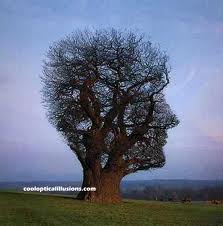 33
طنز :         تصمیم قاطع مدیریتی
روزي مدير يكي از شركتهاي بزرگ در حاليكه به سمت دفتر كارش مي رفت چشمش به جواني افتاد كه در كنار ديوار ايستاده بود و به اطراف خود نگاه مي كرد.
جلو رفت و از او پرسيد: «شما ماهانه چقدر حقوق دريافت مي كني؟» جوان با تعجب جواب داد: «ماهي 2000 دلار.» مدير با نگاهي آشفته دست به جيب شد و از كيف پول خود 6000 دلار را در آورده و به جوان داد و به او گفت: «اين حقوق سه ماه تو، برو و ديگر اينجا پيدايت نشود، ما به كارمندان خود حقوق مي دهيم كه كار كنند نه اينكه يكجا بايستند و بيكار به اطراف نگاه كنند.»
جوان با خوشحالي از جا جهيد و به سرعت دور شد. مدير از كارمند ديگري كه در نزديكيش بود پرسيد: «آن جوان كارمند كدام قسمت بود؟»
كارمند با تعجب از رفتار مدير خود به او جواب داد: «او پيك پيتزا فروشي بود كه براي كاركنان پيتزا آورده بود.»
شرح حكايت برخي از مدیران است که حتي كاركنان خود را در طول دوره مديريت خود نديده و آنها را نمي شناسند.. ولي در برخي از مواقع تصميمات خيلي مهمي را در باره آنها گرفته و اجرا مي كنند.
34
34
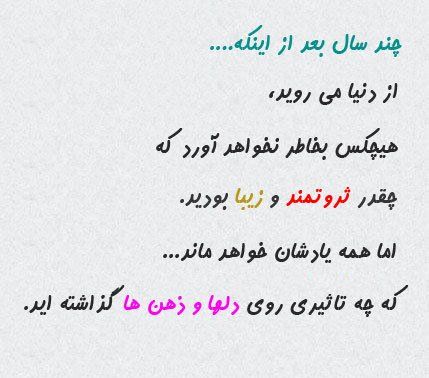 35
آخی ببخشید شما هم خوابتون گرفته
خدایا !
در بیکران آفرینشت ذره هایی از ثنا می بینم
پس می خوانمشان
تا هزاران بار بخوانمت...
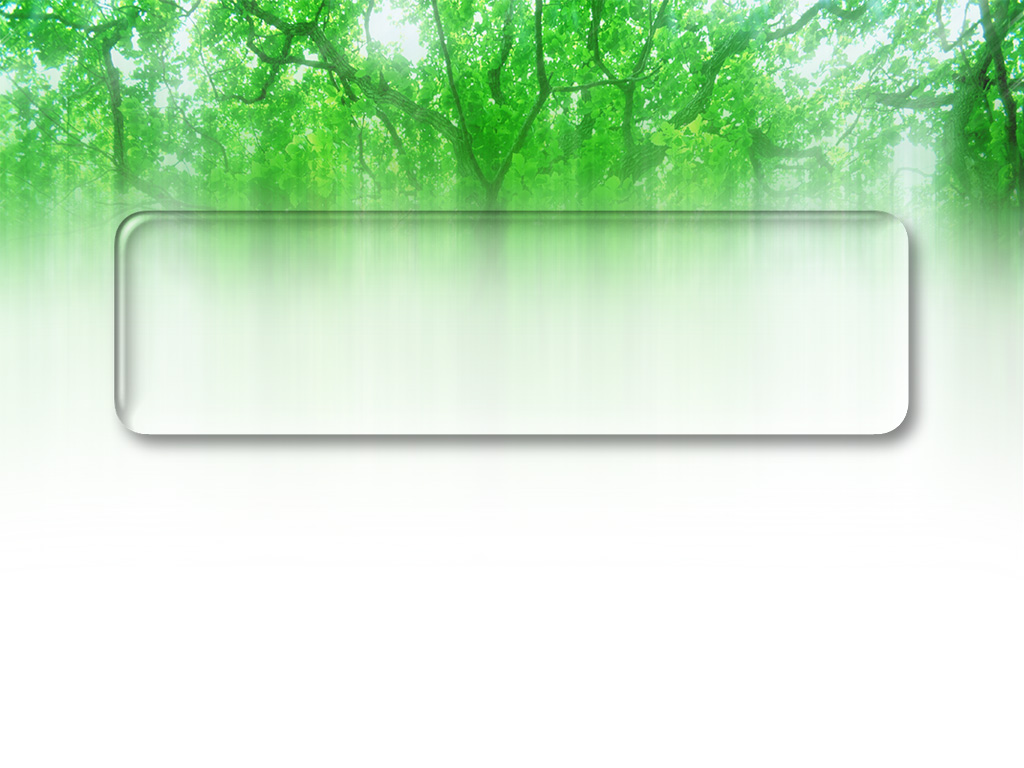 با هم بودن آغاز است ،
با هم ماندن پيشرفت است ،
با هم كار كردن موفقيت .
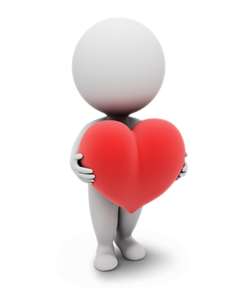 پایان
از توجه شما متشکریم
قضاتی